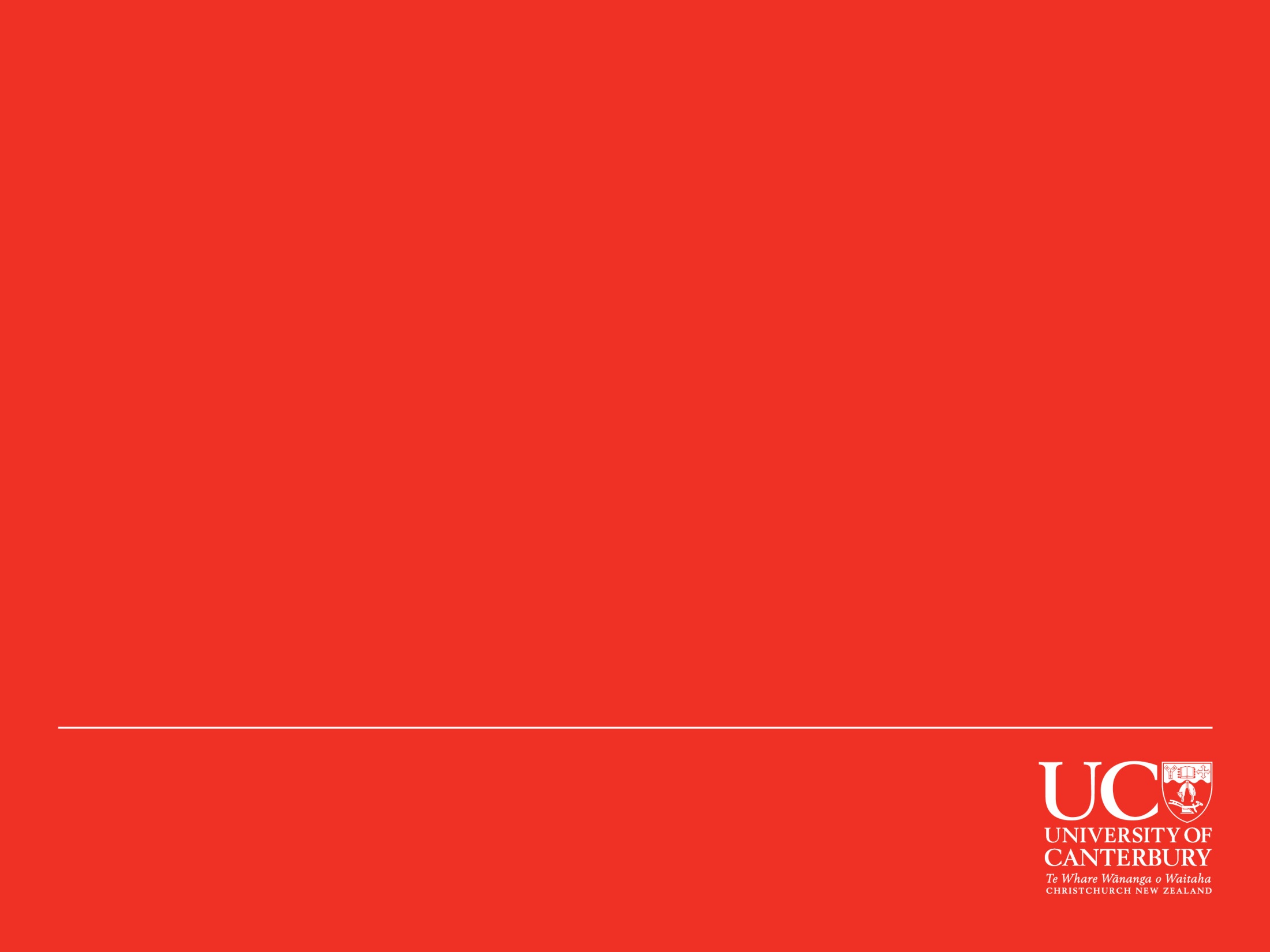 Capital Works COVID ResponseCCG ForumApril 2020
Lockdown Level 4 
25 March
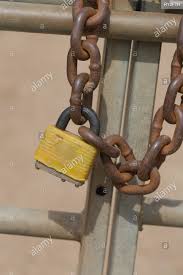 Routine site inspections:
Security
Scaffolding
Weather tightness
Insurer notified
Contractual Position
Immediate Contractor Concerns
MBIE Guidelines to Public Entities
“Without steady cash flow, Contractors will not have the confidence or financial ability to retain their workforce”
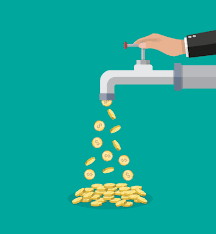 Additional Cost of Delayed Remobilisation
Potential Mitigations
Forward ordering
Payment in advance
Faster payment cycles
Interim payments
Release of retentions/bonds
For results based contracts, basing payments on previous months
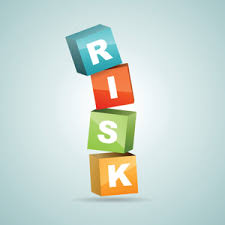 MBIE Guidelines
Principal/Contractor Agreement
MBIE Guidelines
Planning for Level 3 – Social distancing still in place
Conclusion
COVID-19 has consequences for timing and costs on all construction projects.
Joined up thinking is required to manage the risks to all parties.
The outcome will be new ways of working.
This will require leadership and cooperation within organisations and across the sector.